ГБОУ Лицей 1451 г. Москва
Учитель биологии
Полянская Ольга Сергеевна
Надземные видоизменённые побеги
Столоны
Удлинение ползучих побегов ( усы) 
Живут меньше года
В них НЕ накапливаются запасы питательных веществ
Надземный клубень
Утолщение стебля
Капуста кольраби
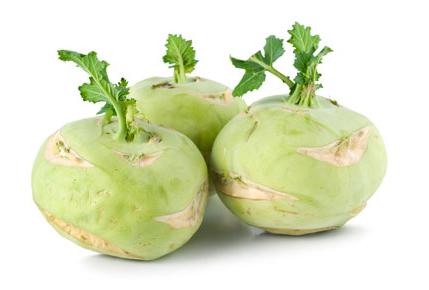 Усики
Превращение пазушных побегов  в нитевидные образования
Функция- опора
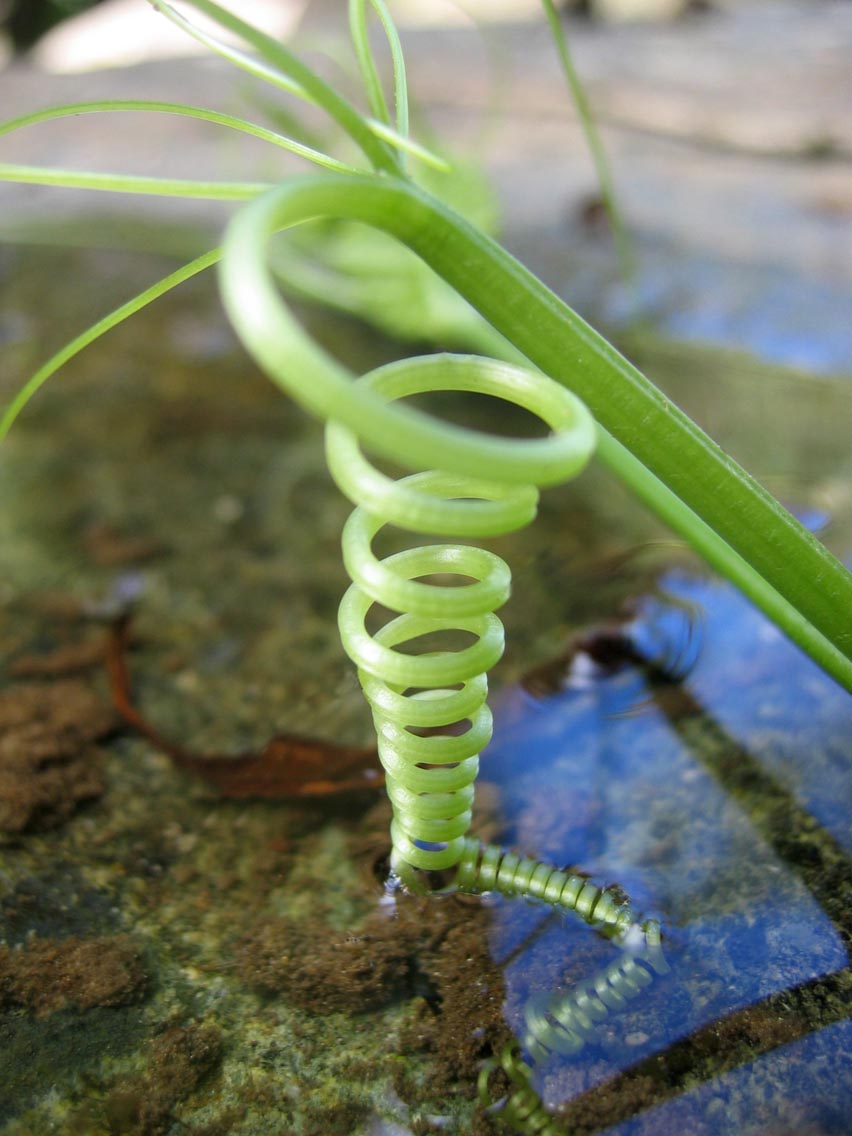 Колючки
Острые иглоподобные образования
Функция – защита от поедания животными
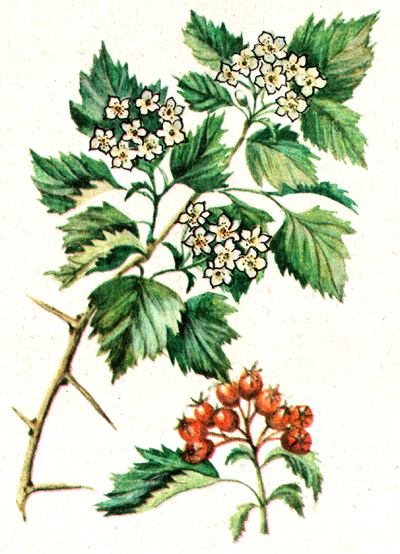 Боярышник
Колючки- некоторые боковые побеги
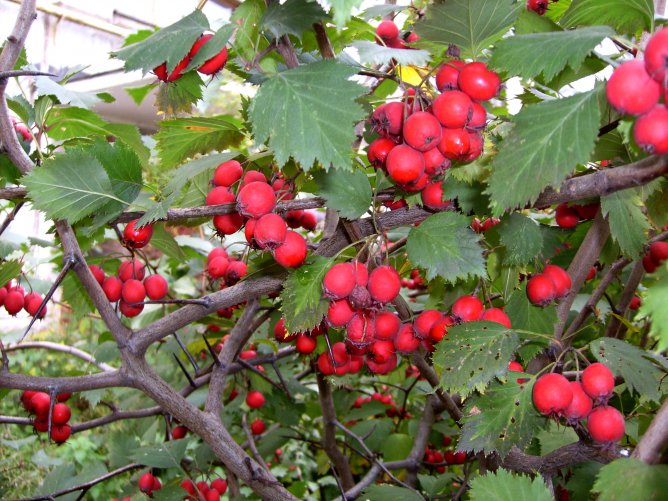 Барбарис
Колючки- листья
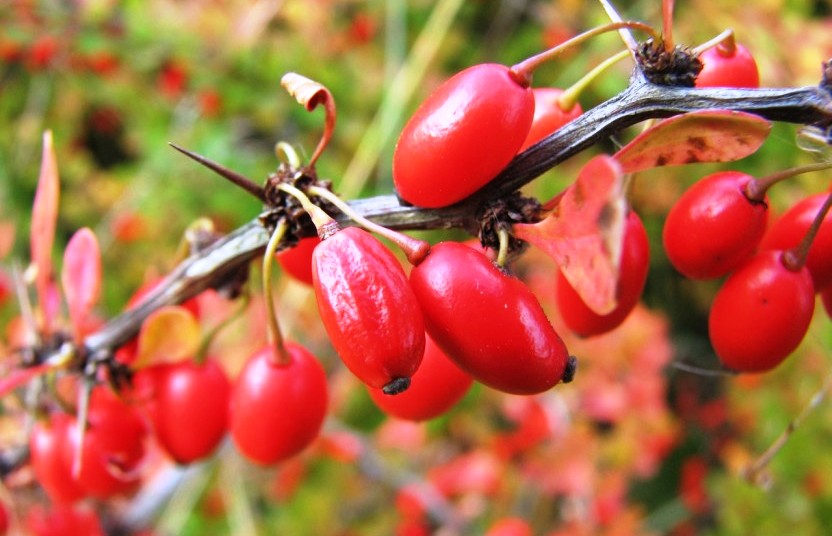 У шиповника НЕ колючки, а выросты побега или листьев
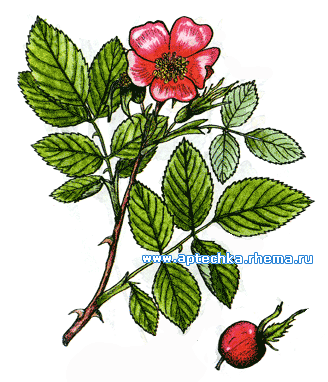 Сочные побеги
Сочные водозапасающие побеги
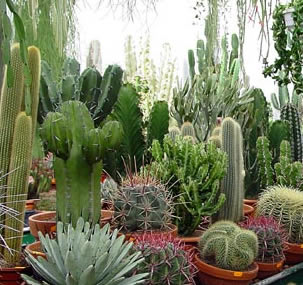 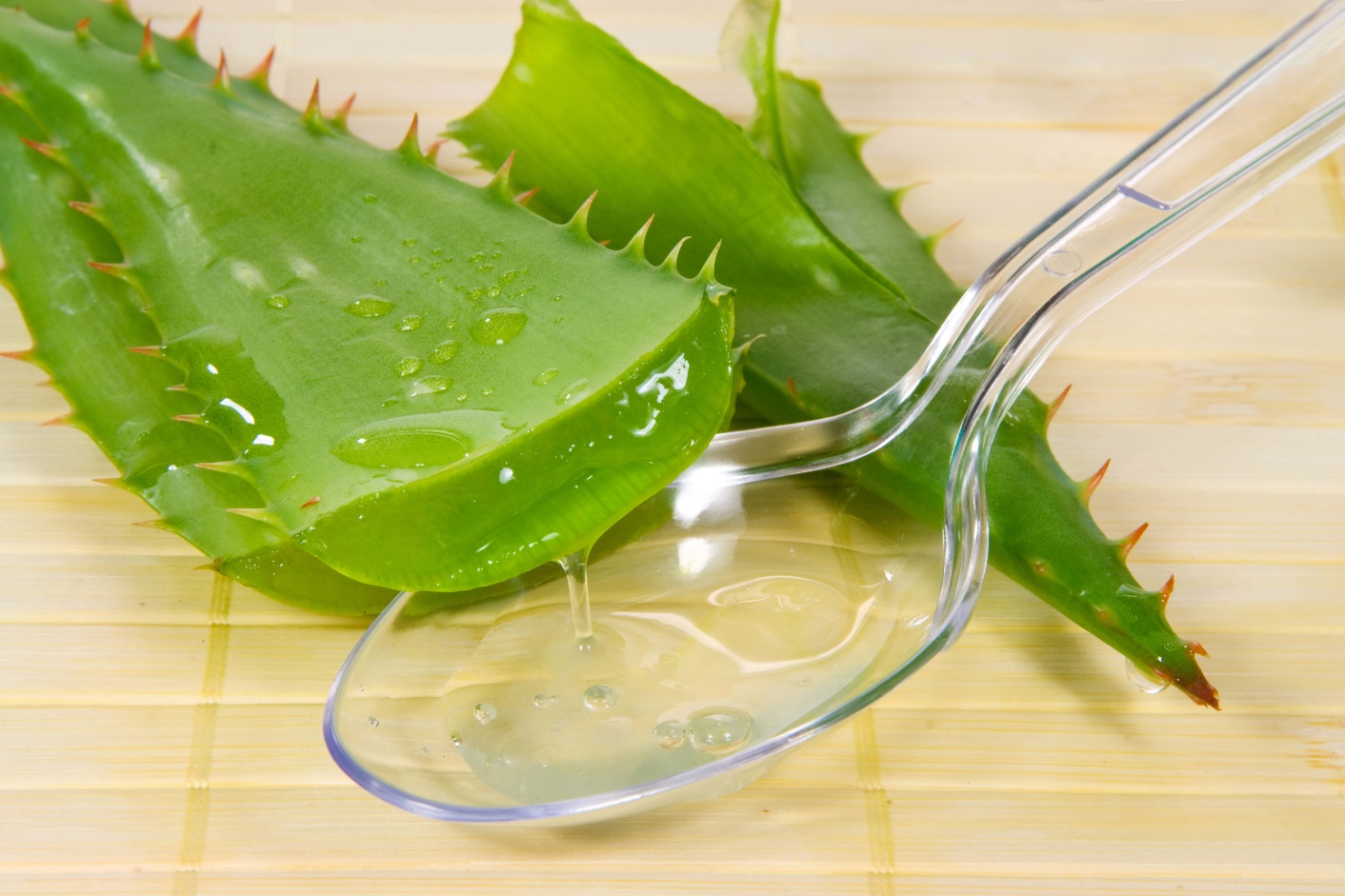